DNA Methylation for the Diagnosis and Characterization of Four Psychiatric Disorders
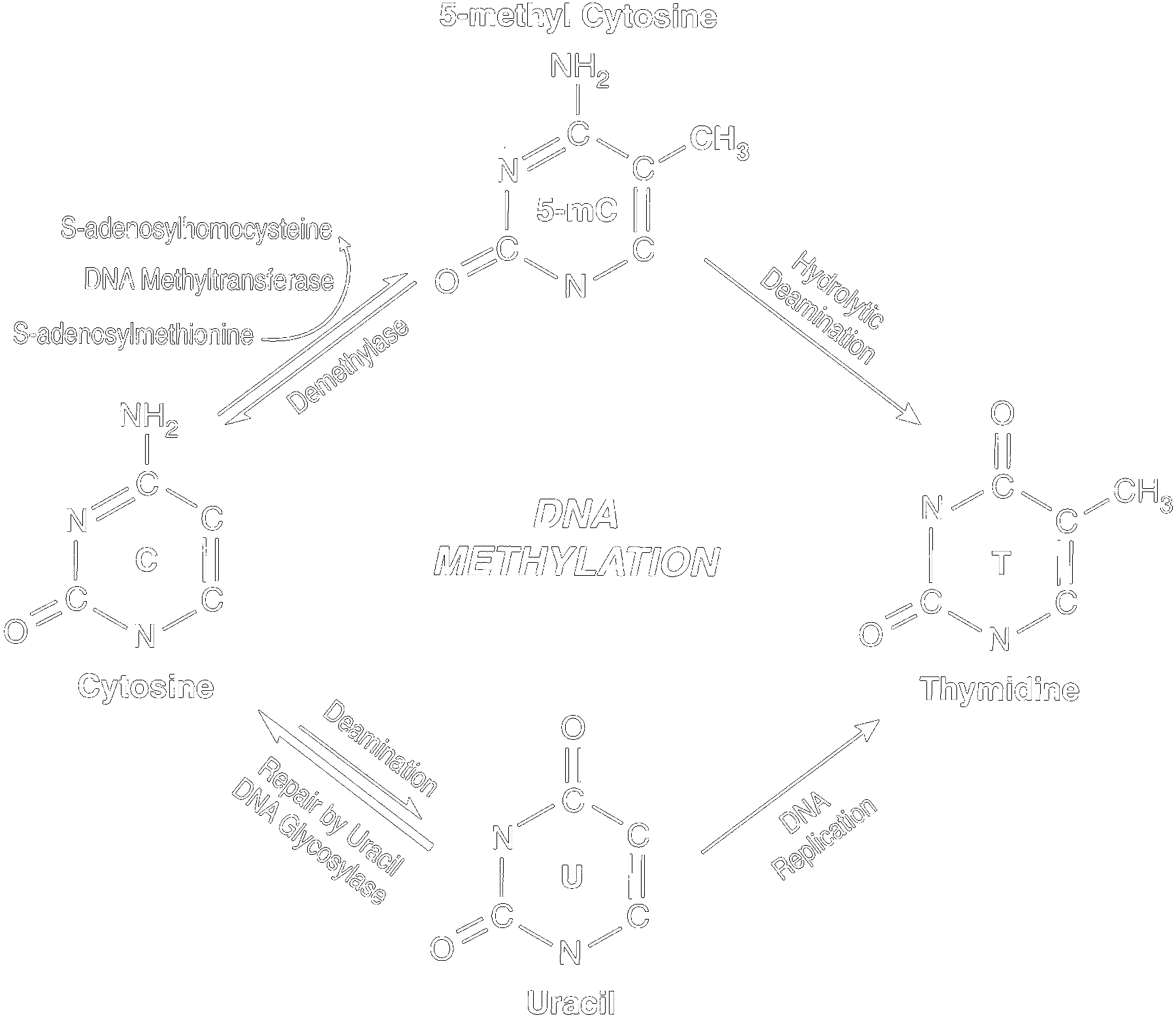 Author
Christopher Bartlett
Biomedical & Health Informatics
Supervisor
Isabelle Bichindaritz
Biomedical & Health Informatics
Epigenetics
Epigenetics is the study of genetic alterations that do not affect the sequence of DNA.
Epigenetics is essentially additional information layered on top of the sequence of letters that makes up DNA.
The sequence of letters are strings of molecules called:
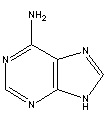 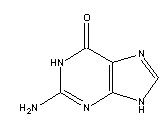 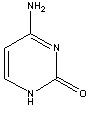 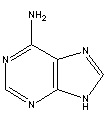 A,
C,
G,
and T
Adenine
If DNA is the text in an instruction manual explaining how to make the human body
Epigenetics is someone taking multiple highlighters and marking up the text in different ways
Cytosine
Thymine
Guanine
DNA Methylation
Methylation is the addition of a methyl group to cytosine or adenine
Found, almost exclusively, in CpG sites within mammals
Typically associated with suppressing gene expression
Methylation tells the cell: “Don’t worry about this right now”
Associated with aging, development, and cancer onset
Used to investigate epigenetic differences in individuals diagnosed with a psychiatric disorder
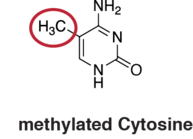 Previous Research
Recently, differentially methylated CpG sites were used to differentiate tumor samples from four common cancers (breast, tumor, liver and lung) with that of normal tissue (Hao et al., 2017)
The correct diagnosis rate for their training set was 98.4%
Replicated in the validation cohort for a statistically similar rate of 97.1%.
These findings suggest a potential usage of DNA methylation profiles for the diagnosis of cancers
Plan to investigate its potential for psychiatric disorders
Masters Thesis Proposal (Aims)
Investigate whether four mental disorders can be correctly identified by DNA methylation profiles.
Schizophrenia, Bipolar Disorder, Posttraumatic Stress Disorder, and Major Depressive Disorder
Determine a methylation signature associated with each mental disorderand whether feature selection improves on classification performance.
Construct a list of associated genes for each of the four disorders andinvestigate the classification effectiveness
Map these associated genes to their associated pathways usingpathway analysis software
Data Acquisition and Assembly
Three GEO datasets were selected from ArrayExpress
All of the datasets used the Illumina HM450 BeadChip (tests ~453,000 sites)
Age, Gender and Disorder types were extracted and constructed a Phenotype dataset
Normalized methylation beta values were compiled for each disorder, with a psychiatrically normal control set
Beta values are an estimated methylation level between 0 and 1
Global Analyses
Hypermethylation was defined as a beta value greater than 0.8
Hypomethylation was defined as a beta value less than 0.2
Moderate methylation was defined as 0.5 and above
Computed the percentage of probes meeting the criteria
Differentially Methylated Regions (DMR)
DMR analysis clusters probes together depending on their biological proximity
Conducted with a 0.05 P-value cutoff, and minimum probe number of 20
Hyper
Bipolar Disorder
Hypo
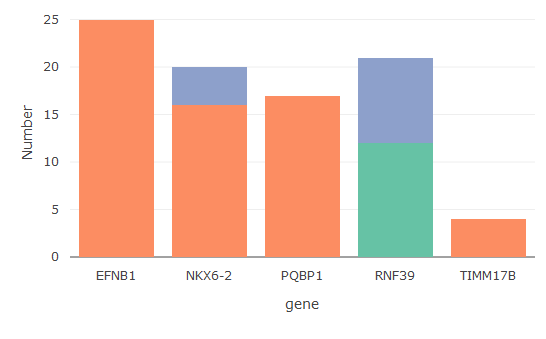 Not significant
Schizophrenia
Major-Depressive Disorder
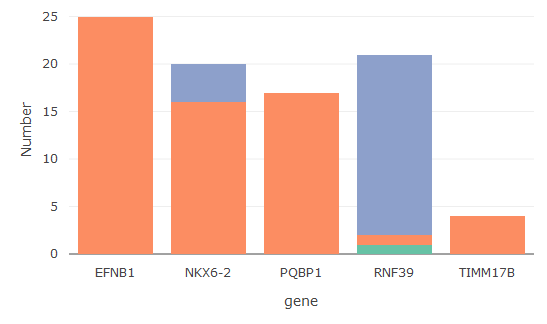 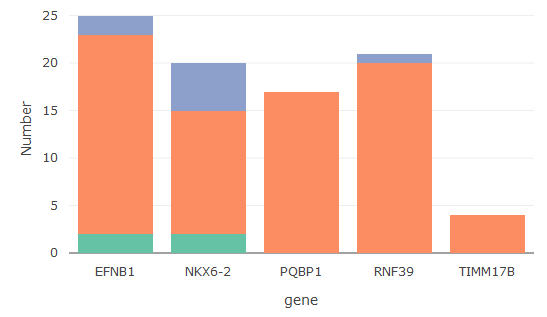 Future Directions
PTSD was temporarily excluded from analyses
Significant differences in age between PTSD subgroup and control group
No significant probes or regions detected
Determine classification accuracy without feature selection
Determine classification accuracy with feature selection
Differentially methylated positions
Differentially methylated regions
Associated genes
Associated pathways
Determine which stage produces the highest diagnostic accuracy